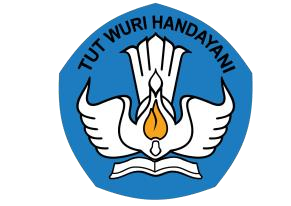 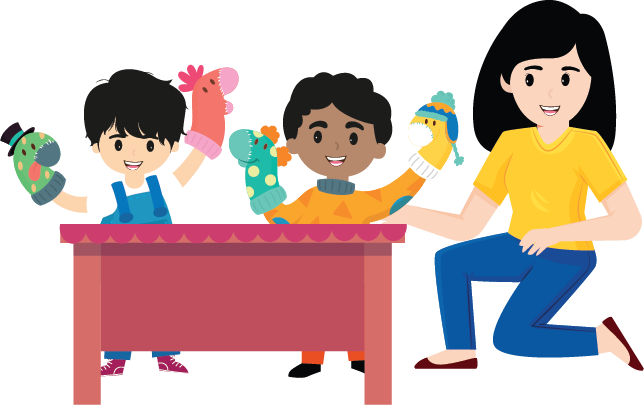 8 INDIKATOR LAYANAN HOLISTIK INTEGRATIF
SEBAGAI DUKUNGAN SATUAN PAUD DALAM PAUDHI  DAN PROGRAM PERCEPATAN PENURUNAN STUNTING
DIREKTORAT PENDIDIKAN ANAK USIA DINI
DIREKTORAT JENDERAL PENDIDIKAN ANAK USIA DINI, PENDIDIKAN DASAR DAN PENDIDIKAN MENENGAH  KEMENTERIAN PENDIDIKAN, KEBUDAYAAN, RISET DAN TEKNOLOGI
2021
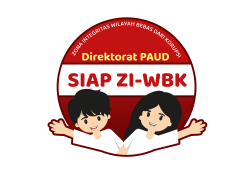 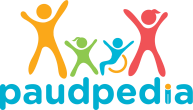 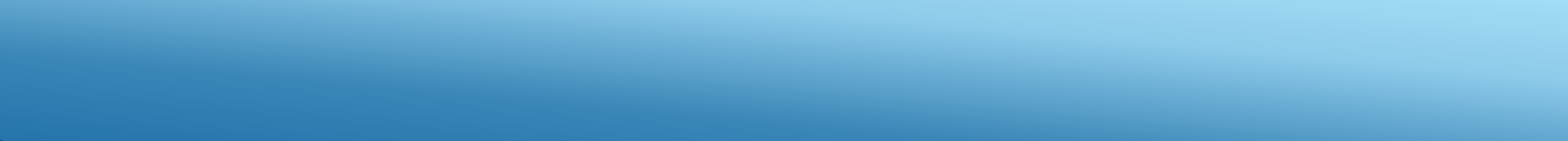 Rasional munculnya PAUD HI (Pengembangan Anak Usia Dini Holistik Integratif)
Pengembangan anak usia dini yang berkualitas telah diakui secara luas sebagai investasi utama dan penting dalam pengembangan manusia di Indonesia. 

Usia dini merupakan periode yang sangat penting bagi perkembangan intelektual, emosi dan sosial anak.

 Pemenuhan kebutuhan perkembangan dan pertumbuhan anak secara holistik-integratif sangat menentukan pencapaian kualitas kesehatan, kecerdasan, dan kematangan sosial di tahap berikutnya.
[Speaker Notes: Kata Kunci:
Semua isi  mangkuk tersebut di sebut BAKSO, meskipun dari daerah yang berbeda-beda.
Masing-masing bakso memiliki bahan-bahan yang SAMA, namun juga bahan yang BERBEDA hanya khusus untuk jenis bakso tersebut (misalnya Bakso Merauke, menggunakan daging rusa, bukan daging sapi).
Masing-masing bahan utama memiliki “tugas/fungsi” yang saling mendukung (garam membuat asin, daging membuat gurih, air kaldu untuk membuat kuah, dan lain sebagainya)]
Program PAUD HI
Program PAUD HI penting disebabkan karena anak mempunyai kebutuhan-kebutuhan esensial yang harus dipenuhi untuk tumbuh kembang yang optimal sebagai dasar untuk terciptanya SDM yang unggul. 
Ketiadaan atau kurangnya layanan untuk memenuhi kebutuhan esensial yang kurang optimal bisa berdampak pada tidak terpenuhinya hak-hak anak.  
Di antara hak-hak itu adalah hak untuk mendapatkan layanan pendidikan, kesehatan dan gizi, pengasuhan, pelindungan, serta kesejahteraan.
 Untuk memenuhi kebutuhan-kebutuhan esensial tersebut, satuan PAUD tidak melakukannya sendiri tetapi bekerjasama dengan pihak-pihak lain yang relevan, baik lembaga pemerintah, orang tua, dan masyarakat.
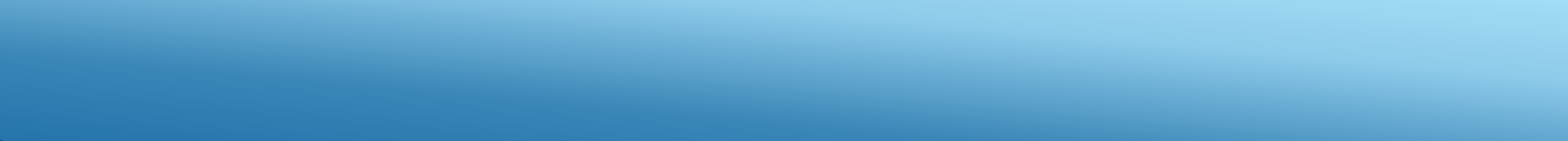 SATUAN PAUD HARUS BAGAIMANA?
Satuan PAUD menyediakan layanan pendidikan yang berkualitas
Satuan PAUD juga dapat menjadi ‘hub’ penyediaan layanan esensial untuk anak usia dini, seperti kesehatan dan gizi, serta pengasuhan, perlindungan dan kesejahteraan melalui dukungan dari pemerintah daerah; 
Dapat juga menjadi katalisator agar layanan lainnya tersedia bagi anak di unit layanan masing-masing.
[Speaker Notes: Kata Kunci:
Semua isi  mangkuk tersebut di sebut BAKSO, meskipun dari daerah yang berbeda-beda.
Masing-masing bakso memiliki bahan-bahan yang SAMA, namun juga bahan yang BERBEDA hanya khusus untuk jenis bakso tersebut (misalnya Bakso Merauke, menggunakan daging rusa, bukan daging sapi).
Masing-masing bahan utama memiliki “tugas/fungsi” yang saling mendukung (garam membuat asin, daging membuat gurih, air kaldu untuk membuat kuah, dan lain sebagainya)]
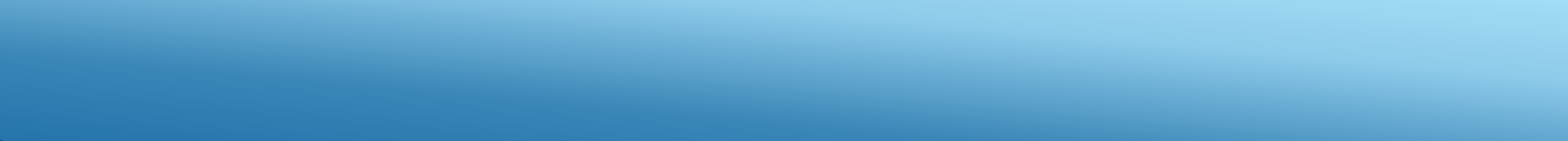 SATUAN PAUD SEBAGAI HUB?
Satuan PAUD sebagai tempat berbagai aktivitas layanan untuk memenuhi kebutuhan esensial anak, termasuk oleh lembaga-lembaga lain. Sebagai contoh, sarana dan prasarana di satuan PAUD bisa digunakan untuk: 
pengukuran berat dan tinggi badan, dan pemberian Vitamin A pada anak yang dilakukan oleh kader Posyandu; 
kelas orang tua untuk pencegahan dan penanggulangan tengkes/stunting.
2.    PTK satuan PAUD mempunyai informasi tentang layanan pemenuhan kebutuhan anak oleh lembaga lain. Dengan informasi ini mereka bisa menghubungkan anak/orang tua yang membutuhkan dengan lembaga yang relevan. Beberapa contoh di antaranya adalah:
menghubungkan orang tua yang anaknya belum mempunyai Akta Kelahiran dan Kartu Identitas Anak ke Dinas Dukcapil;
memberi info tentang layanan psikolog atau terapi untuk orang tua dengan anak dengan disabilitas.
3. PTK satuan PAUD yang relatif sudah bagus dalam pelaksanaan PAUD-HI bisa menjadi fasilitator untuk satuan-satuan PAUD yang belum melaksanakan (mis. POS PAUD). Ini bisa dilakukan di antaranya dengan berbagi praktik baik melalui pusat kegiatan gugus (PKG) PAUD, kelas orang tua, dan sosial media.
[Speaker Notes: Kata Kunci:
Semua isi  mangkuk tersebut di sebut BAKSO, meskipun dari daerah yang berbeda-beda.
Masing-masing bakso memiliki bahan-bahan yang SAMA, namun juga bahan yang BERBEDA hanya khusus untuk jenis bakso tersebut (misalnya Bakso Merauke, menggunakan daging rusa, bukan daging sapi).
Masing-masing bahan utama memiliki “tugas/fungsi” yang saling mendukung (garam membuat asin, daging membuat gurih, air kaldu untuk membuat kuah, dan lain sebagainya)]
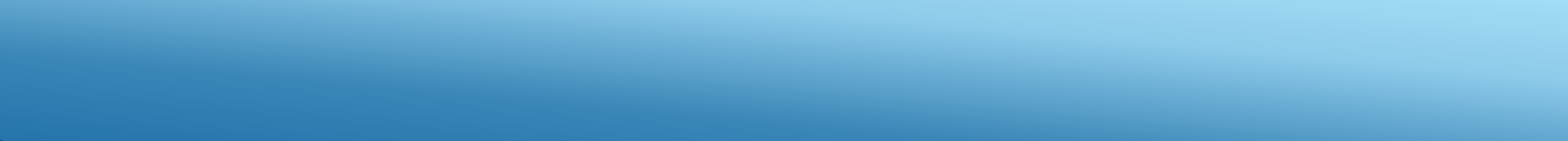 PAUD BERKUALITAS YANG BAGAIMANA?
1.    Proses pembelajaran yang bermutu dan berkualitas; 
2.    Kemitraan dengan orang tua 
3. Dukungan dalam pemenuhan kebutuhan layanan esensial anak usia dini; dan
3.    Kepemimpinan dan pengelolaan sumber daya.
[Speaker Notes: Kata Kunci:
Semua isi  mangkuk tersebut di sebut BAKSO, meskipun dari daerah yang berbeda-beda.
Masing-masing bakso memiliki bahan-bahan yang SAMA, namun juga bahan yang BERBEDA hanya khusus untuk jenis bakso tersebut (misalnya Bakso Merauke, menggunakan daging rusa, bukan daging sapi).
Masing-masing bahan utama memiliki “tugas/fungsi” yang saling mendukung (garam membuat asin, daging membuat gurih, air kaldu untuk membuat kuah, dan lain sebagainya)]
Kegiatan dan Bentuk Layanan yang Perlu Ada di Satuan PAUD yang Berkualitas
INPUT
PROSES
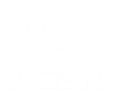 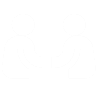 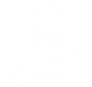 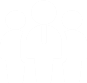 DUKUNGAN PEMENUHAN  LAYANAN ESENSIAL AUD DI  LUAR PENDIDIKAN
KEPEMIMPINAN DAN  PENGELOLAAN  SUMBER DAYA
KUALITAS PROSES  PEMBELA JARAN
KEMITRAAN DENGAN  ORANG TUA
Pendidik dan  tenaga  kependidikan  adalah fondasi  dari PAUD  Berkualitas.
Kapasitas dan  kesejahteíaan  PTK perlu  menjadi  perhatian agar keempat elemen  ini terwujud
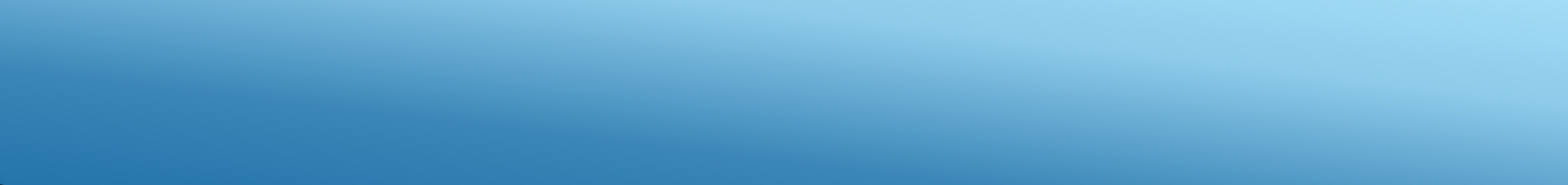 APA YANG DISEBUT DENGAN KEBUTUHAN ESENSIAL NON- PENDIDIKAN?
PAUD Berkualitas menegaskan bahwa layanan PAUD tidak hanya terbatas pada aspek  pendidikan saja. Agar anak berkembang dengan utuh, maka satuan PAUD perlu juga  memantau dan mendukung terpenuhinya kebutuhan esensial anak di luar pendidikan,  yaitu kesehatan, gizi, pengasuhan, perlindungan, dan kesejahteraan.
Terpenuhinya kebutuhan esensial anak menjadi salah satu dari beberapa tujuan khusus  Pengembangan Anak Usia Dini Holistik-Integratif. Dalam Peraturan Presiden (Perpres) No  60 tahun 2013 tentang Pengembangan Anak Usia Dini Holistik Integratif (PAUDHI)
Bobot dari Dukungan pemenuhan layanan esensial AUD di  di Satuan PAUD yang Berkualitas
DUKUNGAN PEMENUHAN  LAYANAN ESENSIAL AUD DI  LUAR PENDIDIKAN
DUKUNGAN PEMENUHAN  LAYANAN ESENSIAL AUD DI  LUAR PENDIDIKAN
KUALITAS PROSES  PEMBELAJARAN
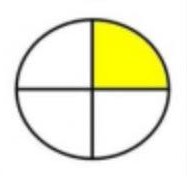 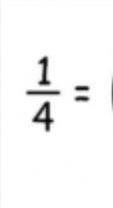 KEPEMIMPINAN DAN  PENGELOLAAN SUMBER  DAYA
KEMITRAAN DENGAN  ORANG TUA
[Speaker Notes: Ada dua komponen yang fasilitator dapat lebih kuasai]
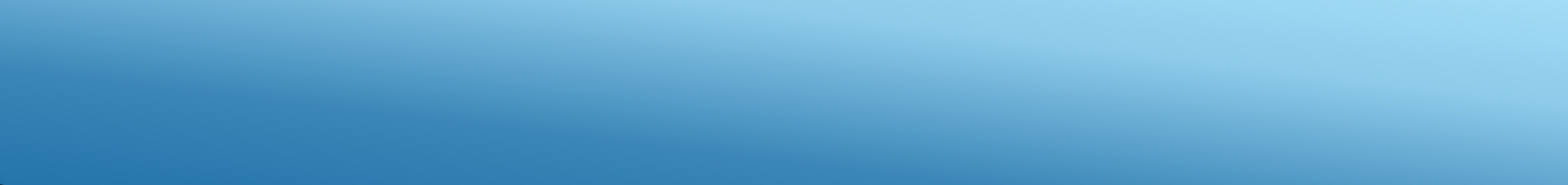 MENGAPA KEBUTUHAN ESENSIAL PENTING?
Mempersiapkan anak untuk siap untuk mengikuti pendidikan di jenjang berikutnya
Agar anak dapat tumbuh dan berkembang dengan utuh sesuai potensi anak dengan  utuh dan optimal sesuai potensi dan kelompok umur anak usia dini.
Untuk memantau dan mendukung terpenuhinya kebutuhan esensial bagi peserta didik  di satuan PAUD.
Mendorong satuan PAUD untuk menjadi tuan rumah atau hub (tempat kegiatan) bagi  pemenuhan kebutuhan esensial yang dapat dipenuhi melalui kerja sama lintas unit  layanan.
8 Kebutuhan esensial AUD non-pendidikan
Kelas orangtua
Pemantauan pertumbuhan anak
Pemantauan perkembangan anak
Berkoordinasi dengan berbagai unit terkait
Menerapkan PHBS
Memberikan PMT
Memantau kepemilikan identitas kependu
Ketersediaan fasilitas sanitasi dan air
[Speaker Notes: Kelas orangtua akan ada dua sesi yang membahas tentang ini yaitu Kemitraan dengan orangtua dan kelas orangtua]
Pedoman dan Panduan Penyelenggaraan PAUD Berkualitas
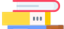 PEDOMAN UMUM  PENYELENGGARAAN  PAUD BERKUALITAS

&
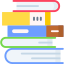 PEDOMAN PERAN  DESA DALAM  PENYELENGGARAAN  PAUD
PANDUAN  PENYELENGGARAAN  PAUD BERKUALITAS
(9 seri)
&
PEDOMAN  REKRUTMEN DAN  POLA PEMBINAAN  TENAGA  KEPENDIDIKAN PAUD
PAUD Berkualitas Mendukung Pencapaian PAUD HI
Target Perpres 72/21
PAUD Berkualitas
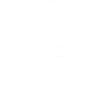 Persentase Lembaga Pendidikan  Anak Usia Dini (PAUD) yang  mengembangkan Pendidikan/  Pengembangan Anak Usia Dini  Holistik Integratif

Target: 70% di 2024

Penanggung Jawab: Pemerintah  Kabupaten/ Kota

Dukungan: Kemendikbudristek
DUKUNGAN PEMENUHAN LAYANAN  ESENSIAL AUD DI LUAR  PENDIDIKAN
Dipantau melalui DAPODIK
Kelas orang tua, wahana untuk berbagi  informasi mengenai kebutuhan esensial  anak (intervensi gizi-sensitif).
Pemantauan Pertumbuhan Anak (tinggi/  berat badan dan lingkar kepala)
Pemantauan Perkembangan Anak
(DDTK/KPSP/KMS/KIA/ KKA)
Berkoordinasi dengan unit lain terkait  pemenuhan gizi dan kesehatan
Menerapkan PHBS melalui pembiasaan
Memberikan PMT dan/atau makanan  bergizi secara berkala (minimal 3 bulan  sekali)
Memantau kepemilikan identitas (NIK)  peserta didik.
Ketersediaan fasilitas sanitasi dan air
bersih (minimal, menggunakan material  sederhana dan ada air mengalir
Satuan memenuhi  minimal 5 dari 8 indikator
Satuan memutakhirkan  DAPODIK berkala
Target bersama: Bagaimana satuan dapat berkoordinasi dengan layanan lain untuk  memantau pemenuhan kebutuhan esensial anak usia dini
[Speaker Notes: Dilajutkan dengan tanya jawab. Kaitkan dengan ukuran kinerja.]
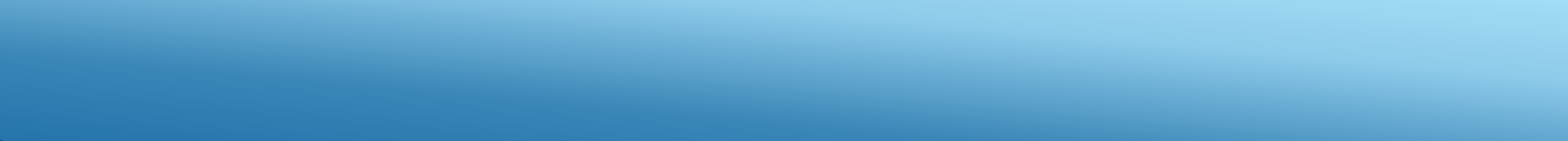 Mengenal 8 Indikator kebutuhan esensial anak  yang dipantau di satuan PAUD
KOMPOSISI KEBUTUHAN ESENSIAL AUD NON-PENDIDIKAN
[Speaker Notes: Pemutakhiran data Dapodik
Opsi 1: demonstrasi langsung oleh tim dapodik
Opsi 2: screenshoot cara pemutakhiran yang benar]
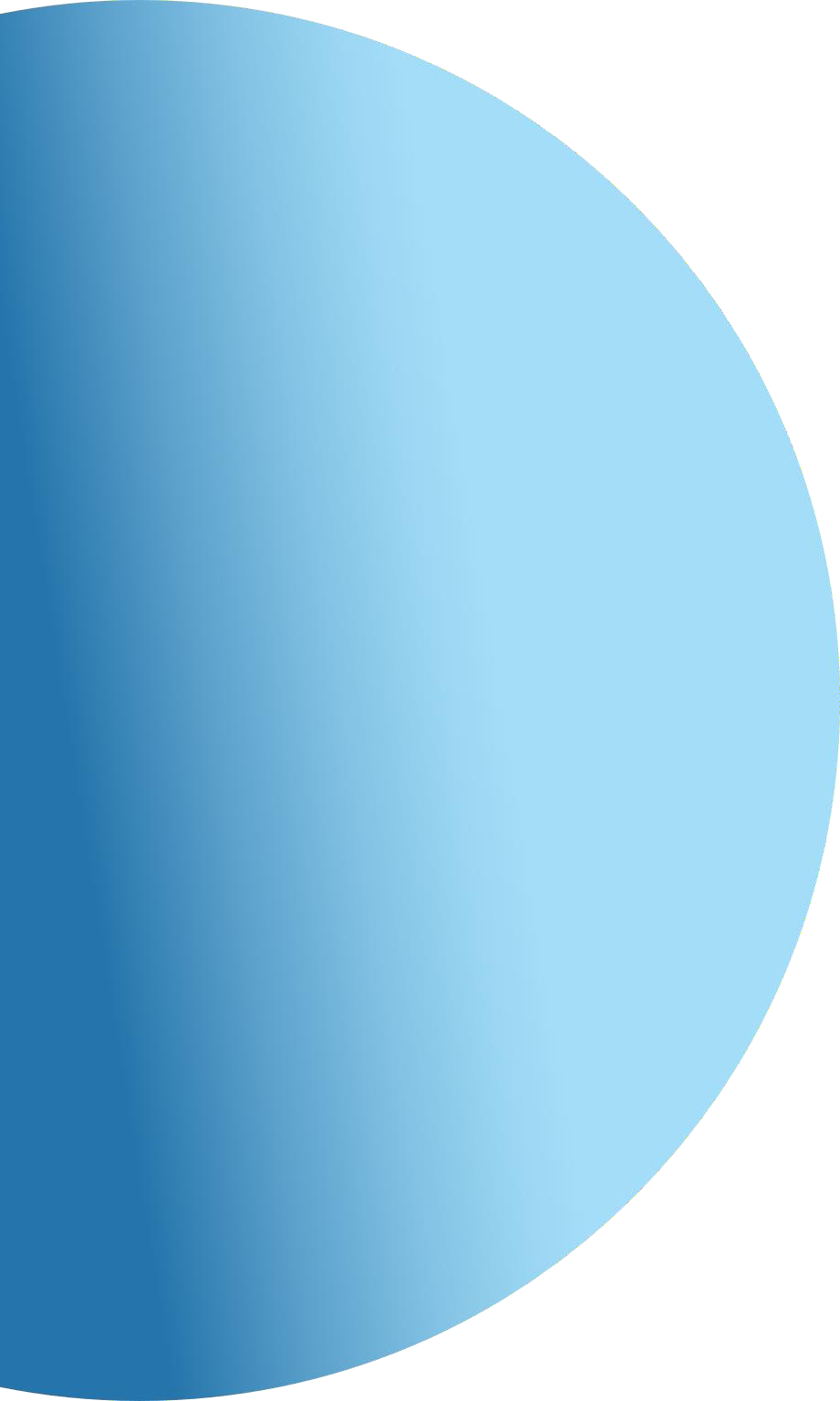 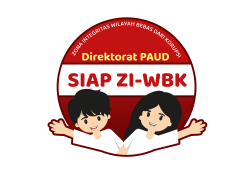 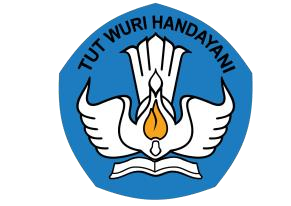 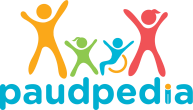 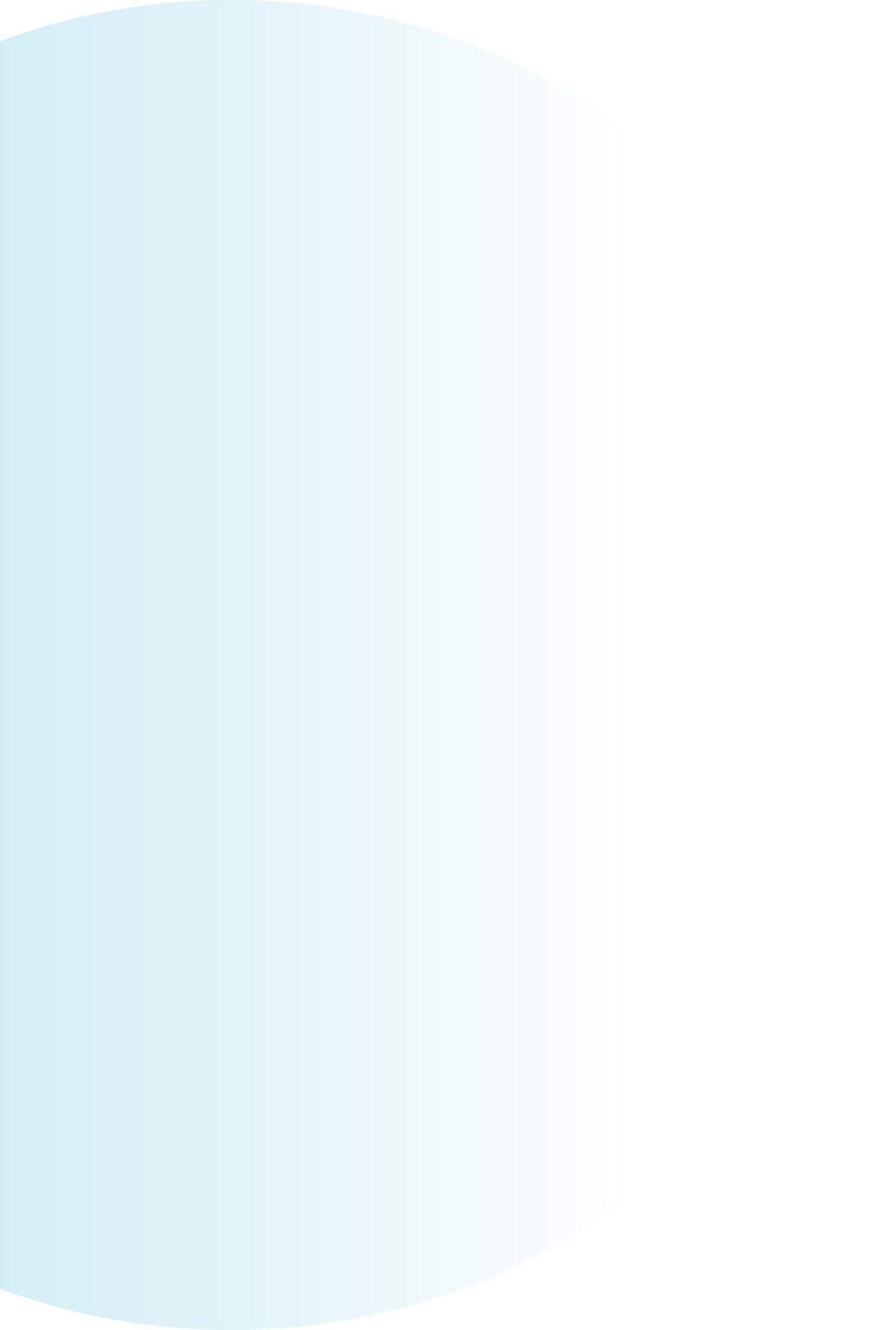 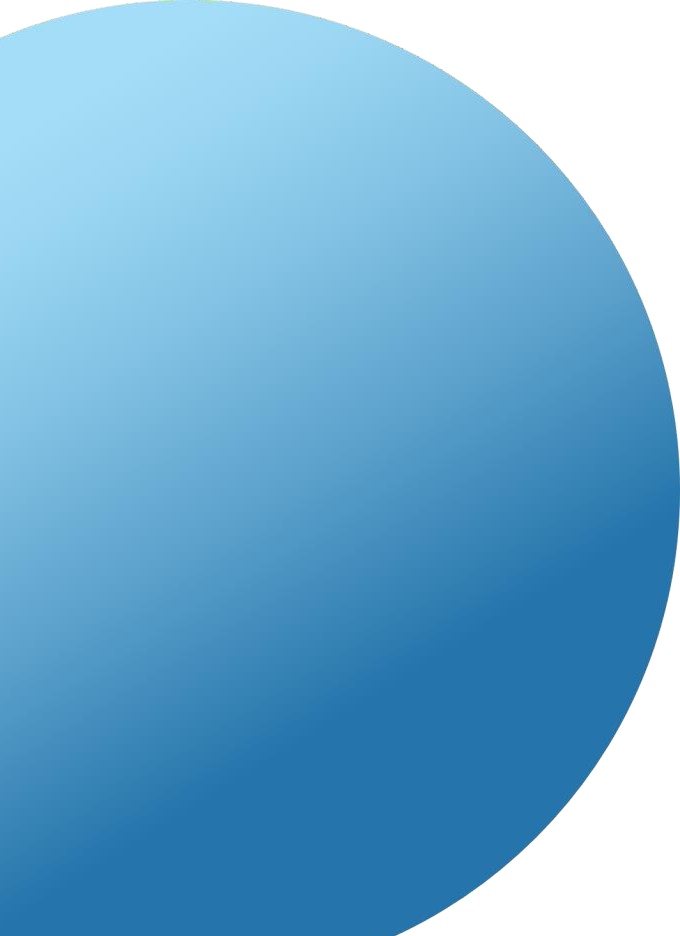 TERIMA KASIH
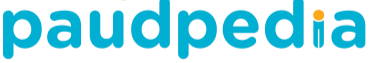 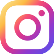 https://paudpedia.kemdikbud.go.id/
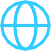